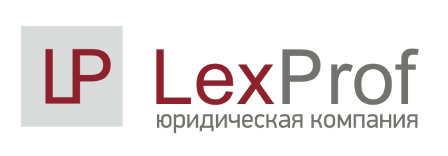 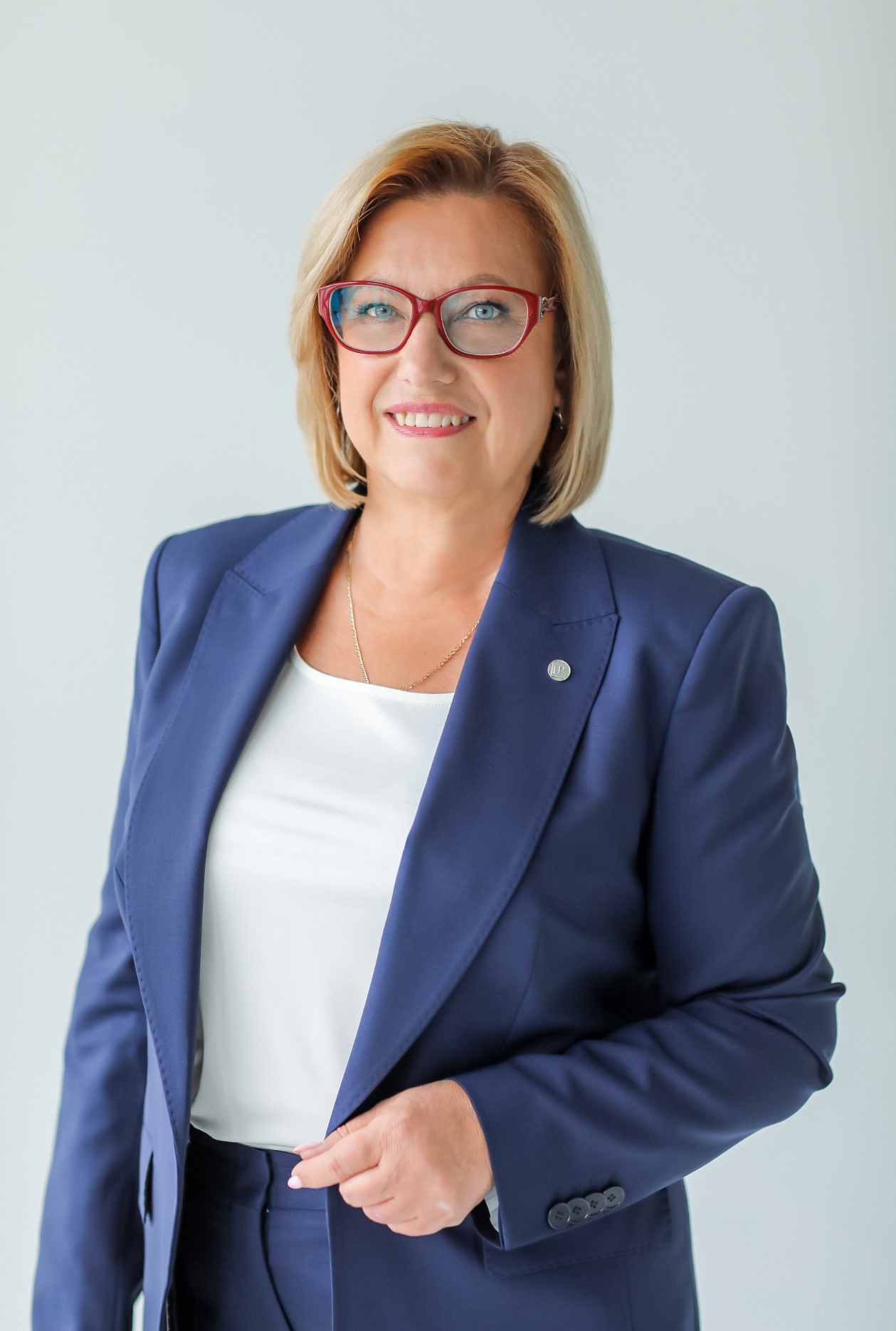 Тренды и новые риски/возможности для бизнеса 2022-2023: не дадим деньгам «повиснуть в воздухе».
Круглый стол «Скрытые угрозы 2022−2023. 
Утечка данных и многомиллионные штрафы»Х Международный Сибирский транспортный форум
МВК «НОВОСИБИРСК ЭКСПОЦЕНТР»
30 июня 2023г.
Татьяна Гончарова
Адвокат, 
управляющий партнер ЮК «ЛексПроф», 
Заслуженный юрист Новосибирской области, Эксперт Комиссии Общественной палаты РФ по ЖКХ, строительству и дорогам
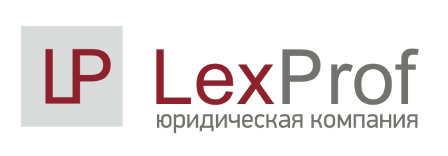 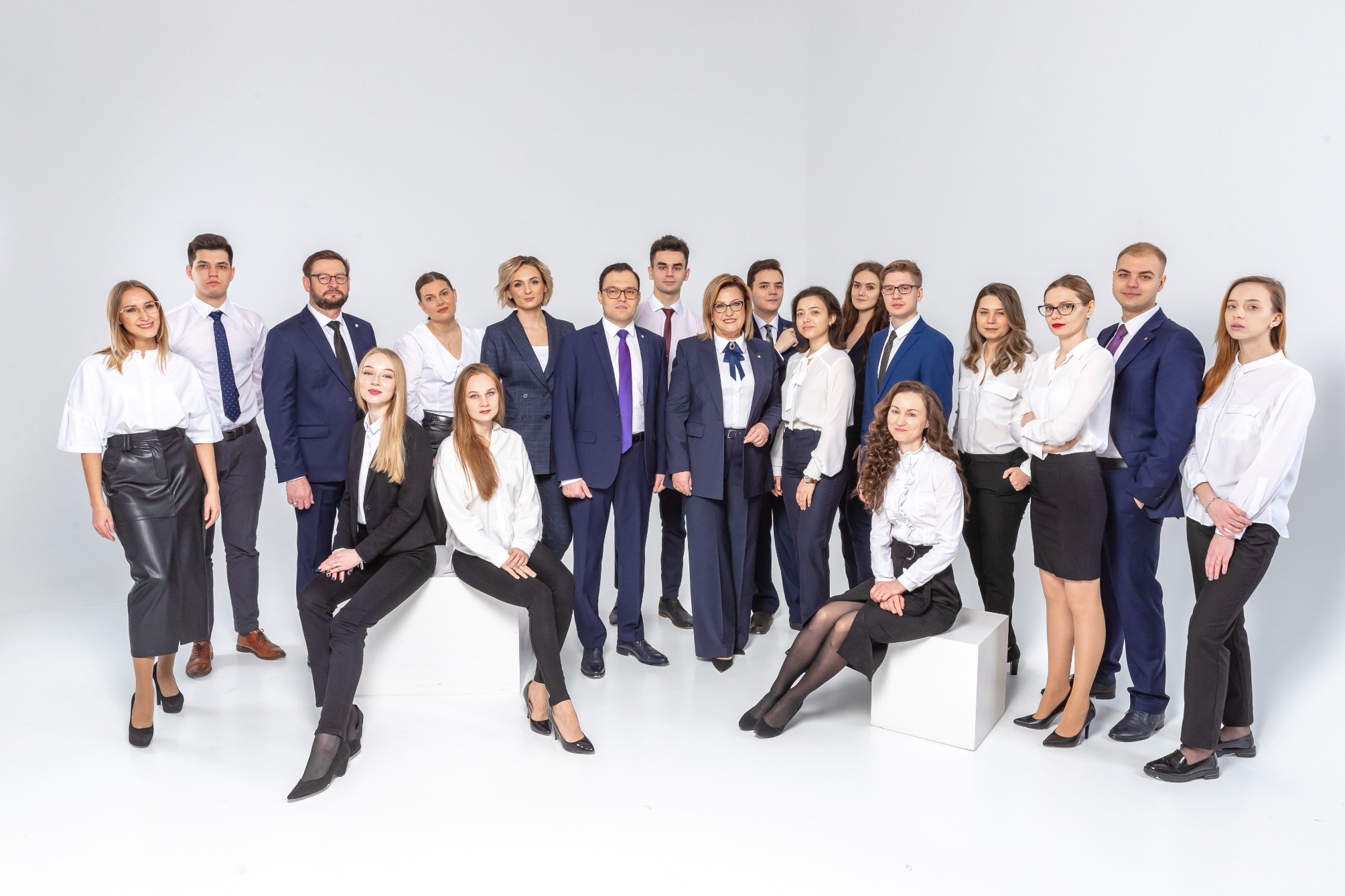 Юридическая компания «ЛексПроф»      
Основана в 2012 г.        
Команда  - 30 человек
Chambers Europe Russian Regions
 2016 – 2021 гг. 
- Предпринимательское право (band 1)
- Разрешение споров
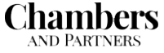 Forbes Club Legal Research 
2021-2022 г.г.  
рекомендованная компания в категории “Антикризисное управление: Предотвращение привлечения к субсидиарной ответственности”
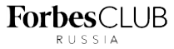 Право-300  
2016 – 2022 г.г.         
- арбитражное судопроизводство, High Market;
- банкротство (включая споры); 
- налоговое консультирование и споры;
- разрешение споров в судах общей юрисдикции;
- судебное представительство
ИД КоммерсантЪ 
“Лидеры рынка юридических услуг России”
 2021-2023 г.г.  
- банкротство ЮЛ и ФЛ (band 1); 
- арбитражное судопроизводство. Разрешение коммерческих и корпоративных споров: High-End (band 1);
- налоговое право; 
- разрешение споров в судах общей юрисдикции
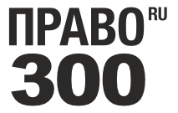 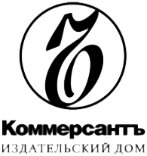 RAA Legal Guide 2022/2023

отмечены как УСТОЙЧИВАЯ ПРАКТИКА:
- банкротство и реструктуризация 
 разрешение споров/судебная практика (государственные суды)
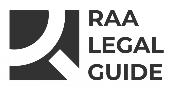 2
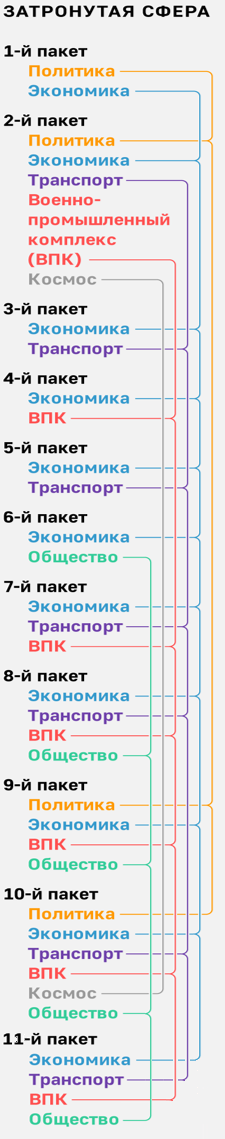 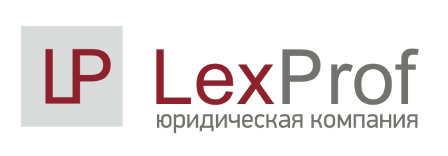 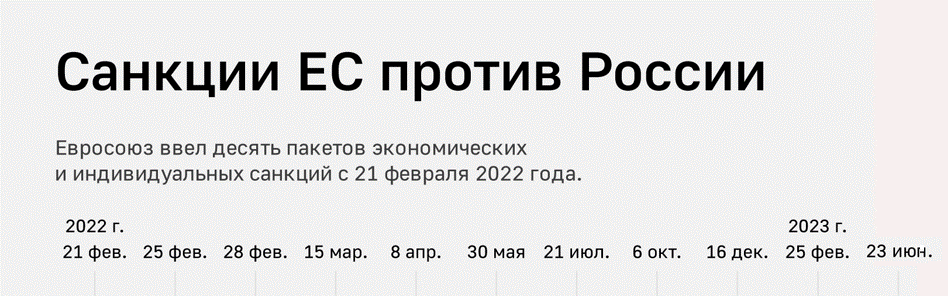 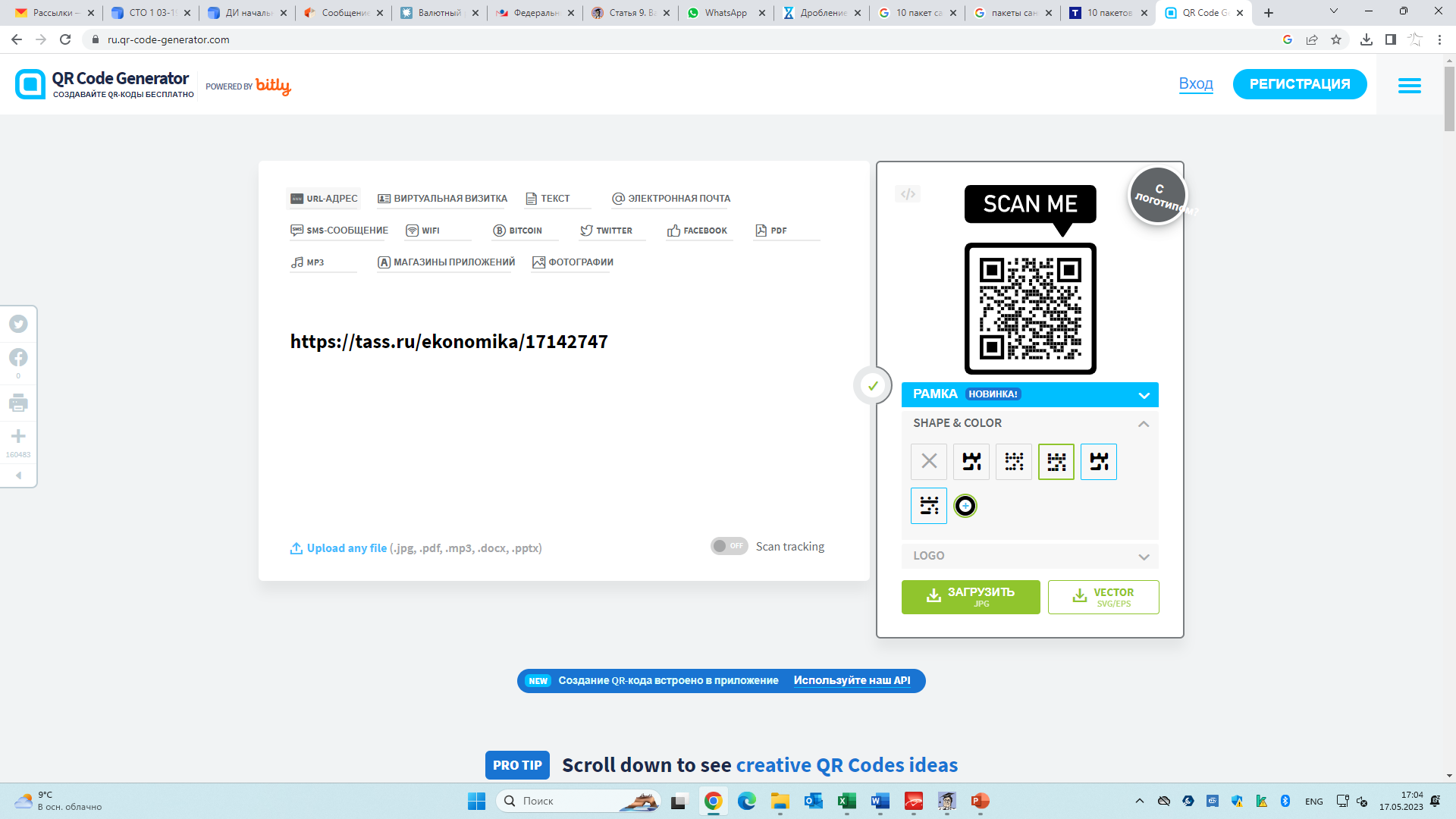 Описание  10-ти пакетов санкций от ТАСС
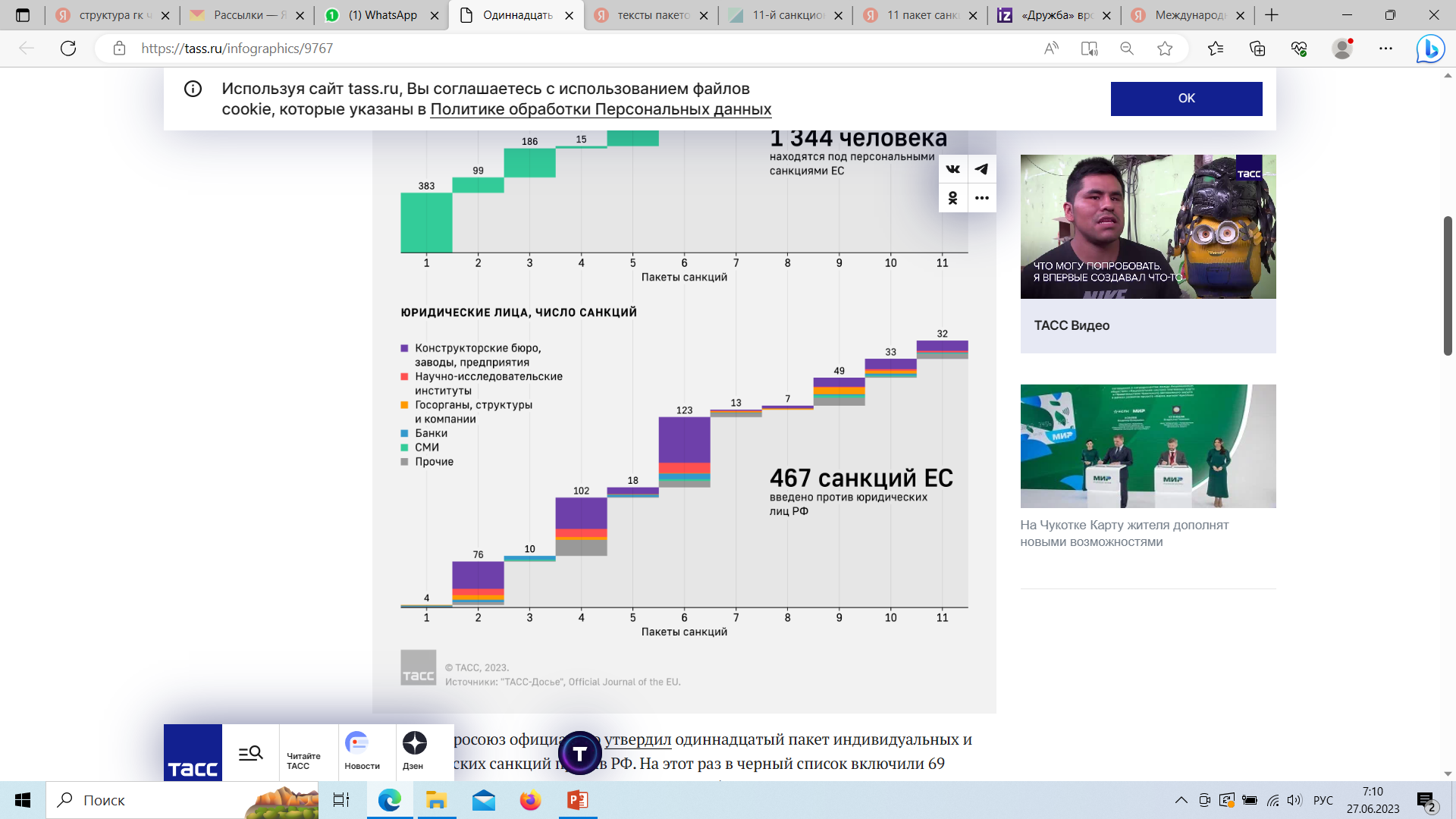 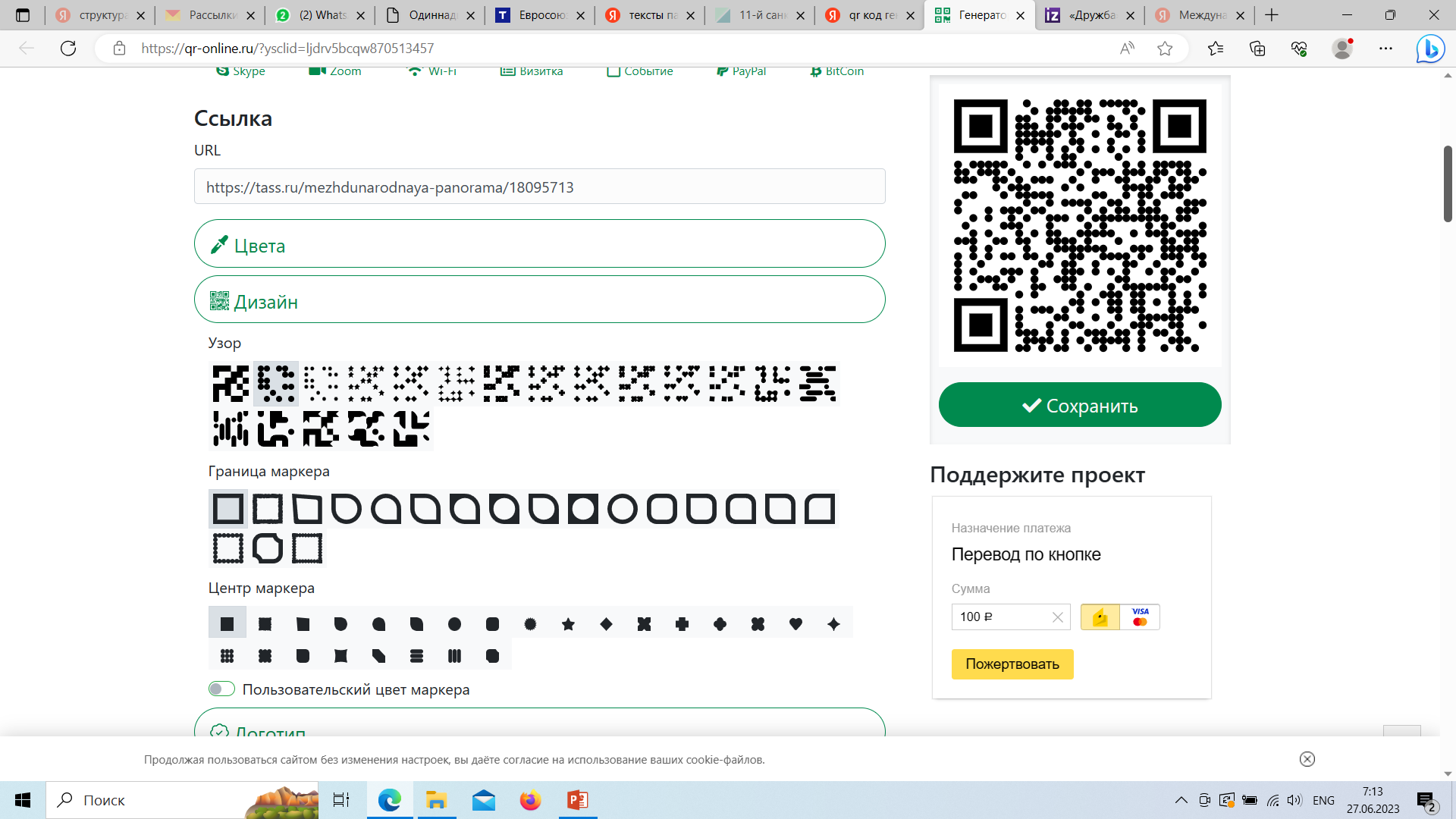 Описание  11-го пакета санкций от ТАСС
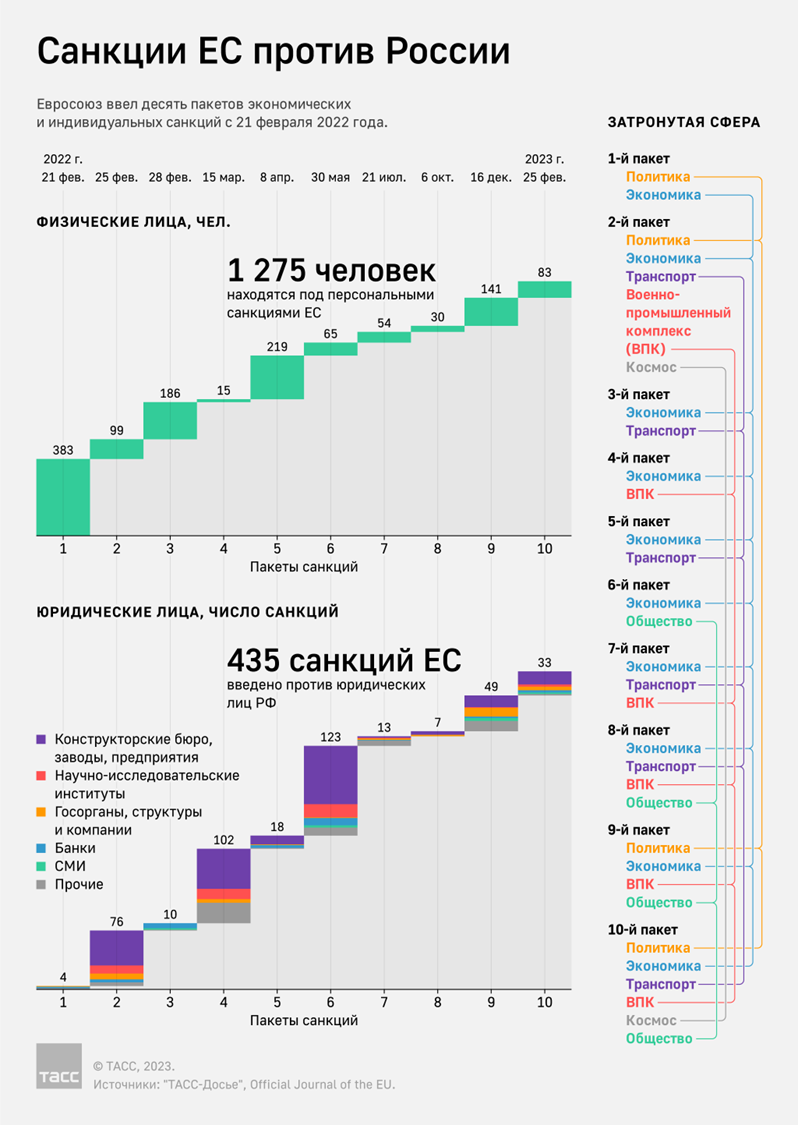 3
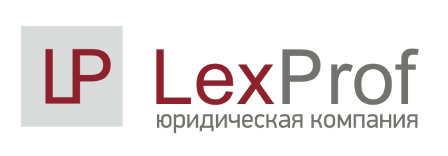 Федеральный закон «О валютном регулировании и валютном контроле» от 10.12.2003 N 173-ФЗ
валютные
нерезиденты
ЛИЦА
валютные
резиденты
Для которых недружественное государство* является:
Местом регистрации;
Местом преимущественного ведения хоз. деятельности;
Местом преимущественного извлечения прибыли;
+ подконтрольные им лица
Остальные
4
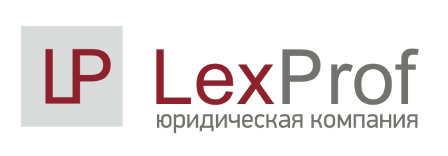 Распоряжение Правительства РФ от 05.03.2022 № 430-р
резидентам РФ ограничена покупка (только по счету типа «С») и продажа недвижимости, ценных бумаг в «недружественных» странах
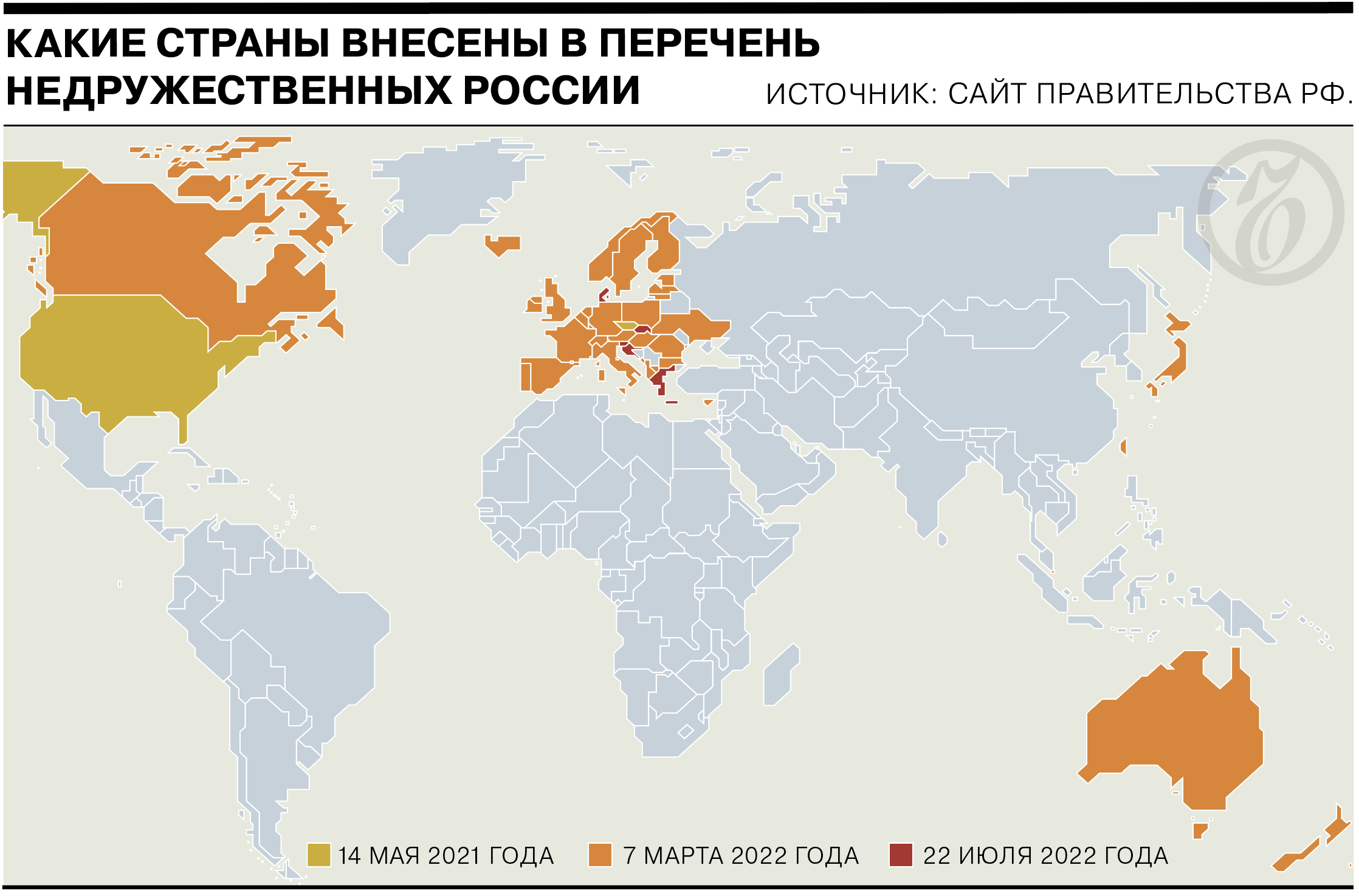 оплата за российский газ и расчеты по кредитам производятся в рублевом эквиваленте (но погашать уже существующий долг за газ можно в иностранной валюте)
на счета всех нерезидентов можно переводить максимум 10 000 $ без открытия счета и               1 000 000 $ по счету
вывоз с территории РФ не более 10 000 $ (или эквивалент) наличными
**
Правила, утв. постановлением Правительства от 06.03.2022 № 295
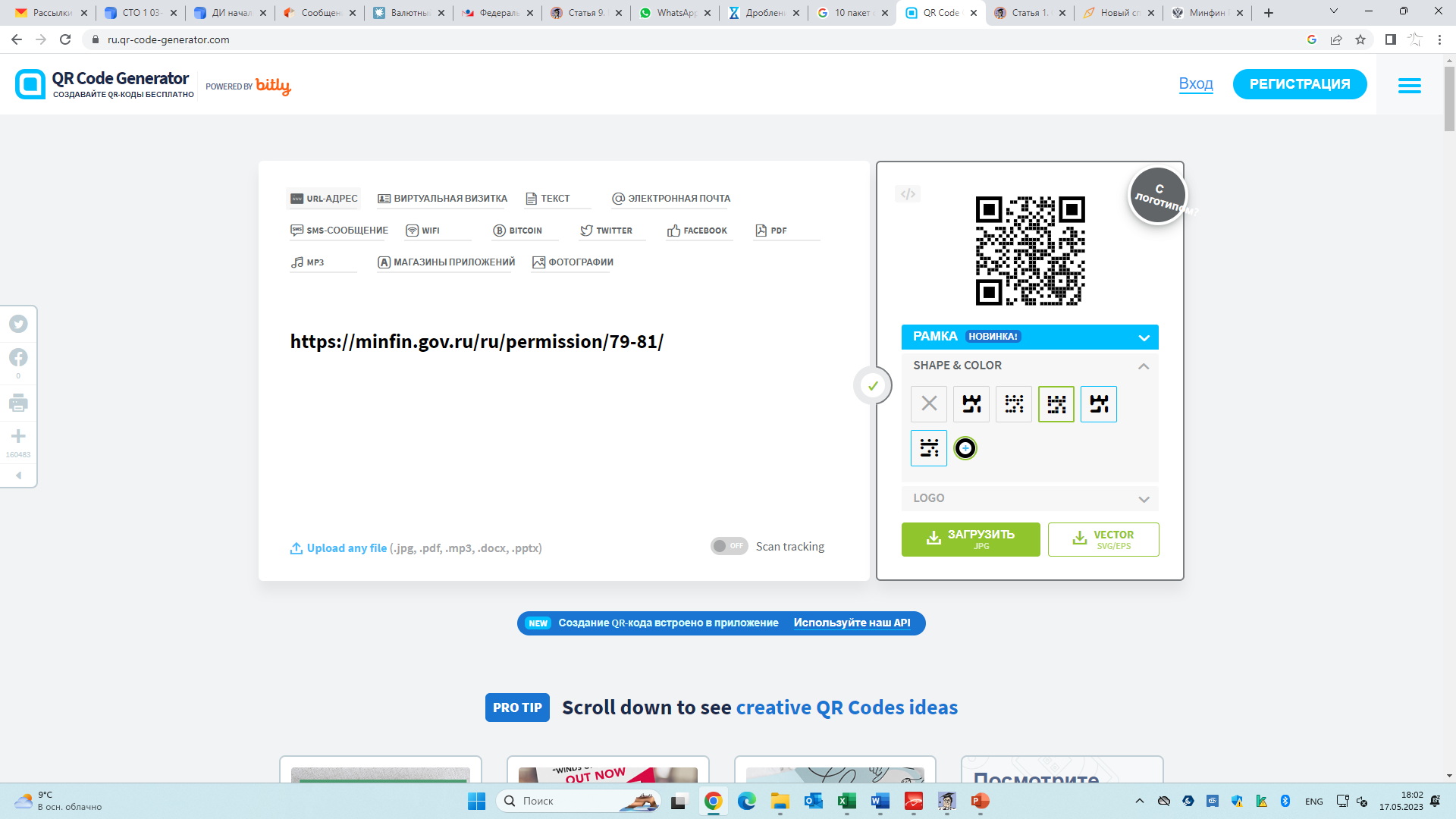 сделки российских компаний с компаниями из «недружественных» государств должны получать одобрение Правительственной комиссии, если комиссией не выдано всеобщее разрешение на такой тип сделок**
5
Сезонная динамика послаблений
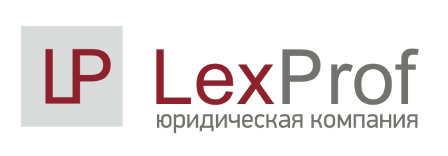 Разрешено покупать недвижимость у нерезидентов, связанных с недружественными странами, но расчеты только по счету типа «С»

Разрешено продавать недвижимость нерезидентам, связанным с недружественными странами
01.03.2022 – 17.03.2022
Резидентам разрешили переводить валютную выручку на свои зарубежные счета
Увеличены лимиты на денежные переводы:
- без открытия счета: с 5 000 $ до 10 000 $;
- с открытием счета: с 10 000 $ до 1 000 000 $
Снижен размер штрафа за нарушение валютного законодательства с 70-100% от размера незаконной операции до 20-40%, а также введен мораторий на привлечение к ответственности резидентов, не выполняющих требования валютного законодательства, если это обусловлено антироссийскими санкциями (продлен до 31.12.2023)
06.06.2022
02.03.2022 – 08.06.2022 – 01.07.2022
Отменено ограничение по осуществлению валютных операций по внешнеторговым контрактам через банковские счета в уполномоченных банках
Отменено требование об обязательной репатриации денежных средств по экспортным и импортным контрактам
08.08.2022
13.07.2022
08.08.2022
Российские предприниматели-экспортеры были обязаны продавать 80% валютной выручки в рамках всех внешнеторговых контрактов. Теперь обязанность отсутствует
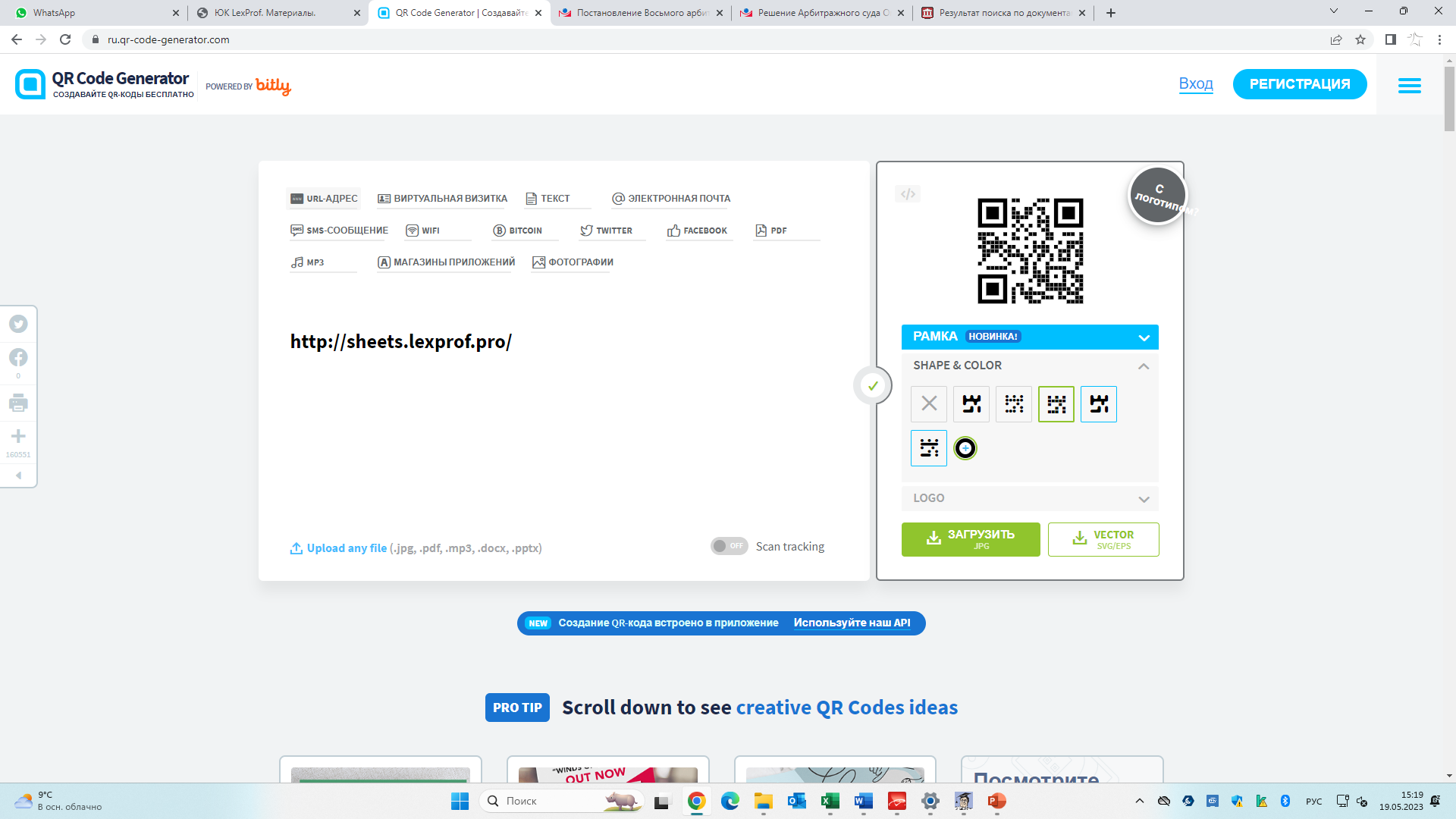 Запрет на предоставление резидентами займов иностранной валюты нерезидентам ослаблен. Можно выдавать «дружественным» нерезидентам, а также иностранным подконтрольным организациям в целях содержания имущества
6
01.03.2022 – 06.02.2023
01.03.2022 – 23.05.2022 – 27.12.2022
Административная ответственность
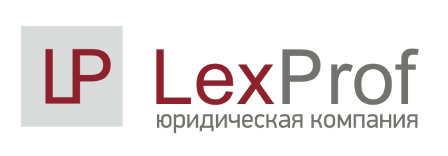 18% от общего числа по РФ
Мораторий
Резиденты освобождены от административной ответственности за нарушение валютных операций по счетам за границей. 
Мораторий применяется при следующих условиях:
сумма обязательств по ВЭД не превышает 200 000 рублей
предоставленные данные не классифицированы
деньги зачислены на личный счет за границей и списаны в течение 45 дней на счет в уполномоченном банке в полном объеме (прим. 8 и 9 к ст. 15.25 КоАП РФ)
ответственность за незаконные валютные операции не применяется, если нарушения ФЗ-173 являются результатом санкций недружественной страны
Федеральный закон от 13 июля 2022 г. N 235-ФЗ «О внесении изменений в статью 15.25 Кодекса Российской Федерации об административных правонарушениях»
*28.05.2022 введён мораторий на проверки валютного законодательства (исключения см. в Постановлении Правительства РФ от 28.05.2022 № 977)
7
План действий резидента
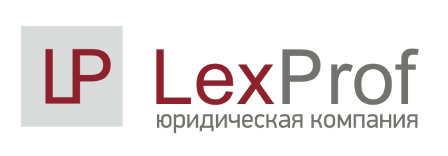 Выбор посредника-контрагента из юрисдикции, которая не дискредитируется властями стран поставщика и покупателя:
- Если в стране «настоящего поставщика» действует разрешительный порядок на совершение подобных сделок, то контрагент-посредник должен иметь соответствующий профиль деятельности и иметь логичное обоснование в необходимости такой продукции (двойного назначения);
- Учитывать национальное право посредника.
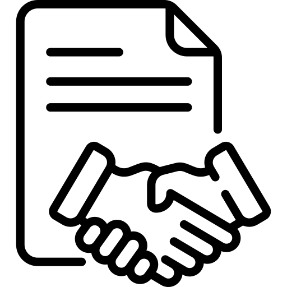 2. Перевод прав и обязанностей на посредника-контрагента:
Оценить возможные судебные расходы;
Подчинить правоотношений национальному праву или предусмотреть разрешение споров в международном арбитраже;
Принять меры по обеспечению обязательства.
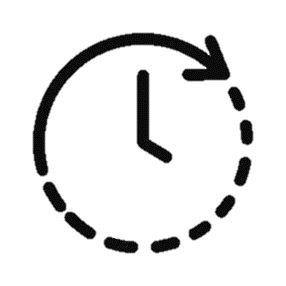 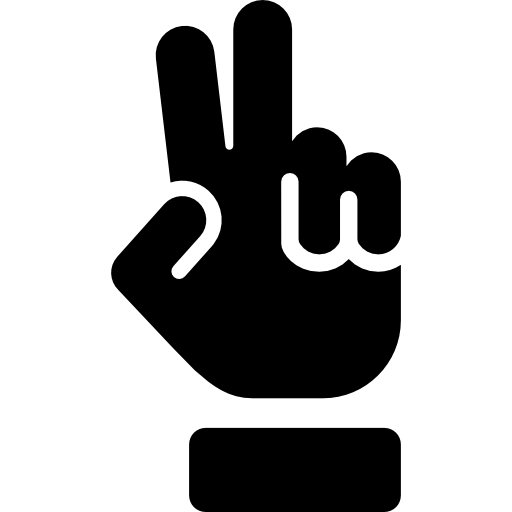 3. Ожидание итогов разбирательства между посредником и поставщиком.
4. Контрагент-посредник получает в свою пользу «проблемную» оплаченную продукцию или взыскивает дебиторскую задолженность (внесенную предоплату) от лица из «недружественной» страны с осуществлением последующего исполнения в адрес бенефициара.
8
Регулирование и практика легализации параллельного импорта в РФ в 2022-2023гг.
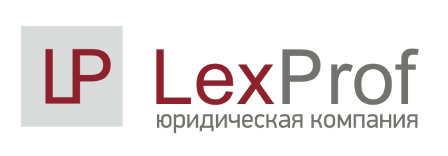 Параллельный импорт – ввоз на территорию Российской Федерации без согласия правообладателей оригинальных иностранных товаров, которые введены в гражданский оборот за рубежом.
Увеличение цен
Сохранение ассортимента
Рост числа контрафакта
Сохранение конкуренции
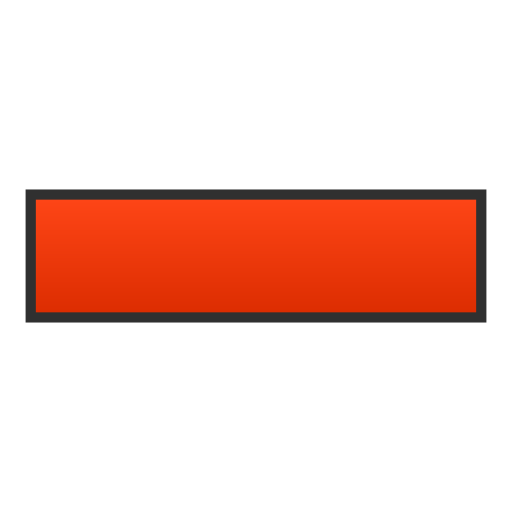 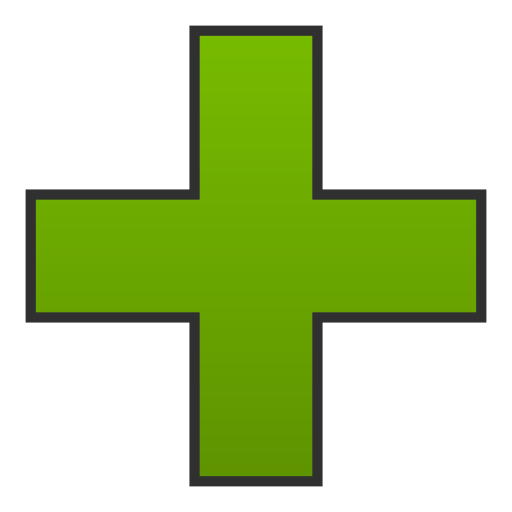 Стабилизация ценообразования
Проблемы с логистикой
Недостаток гарантийного 
обслуживания
Развитие новых логистических 
направлений
9
Постановление Правительства РФ от 29.03.2022 № 506
Легализация параллельного импорта товаров в РФ.
Определение перечня товаров, параллельный импорт которых разрешен.
Приказ Минпромторга РФ 
от 19.04.2022 № 1532
Приказы Минпромторга РФ
от 03.06.2022 № 2299,
от 21.07.2022 № 3042,
от 21.10.2022 № 4456,
от 02.03.2023 № 684
Изменения в перечне товаров, параллельный импорт которых разрешен.
Наличие согласия правообладателей на использование товарных знаков при ввозе оригинальных товаров, указанных в Перечне, не требуется.
Письмо ФТС России от 31.03.2022 
№ 01-11/17479
Сохраняется необходимость принятия мер при обнаружении признаков контрафактных (поддельных) товаров.
Подтверждение участниками ВЭД подлинности (оригинальности) ввозимой ими продукции (в том числе, представление для этих целей каких-либо документов), не требуется.
Письмо ФТС России от 10.06.2022 № 14-35/К-6207
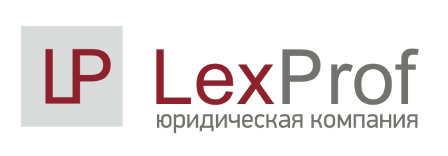 10
Объем параллельного импорта в РФ 
за 2022 г.
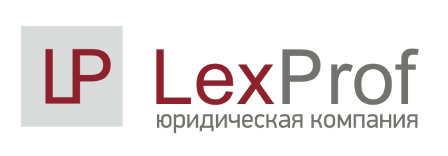 Объем параллельного импорта за 2022 г. составил 2,4 млн тонн
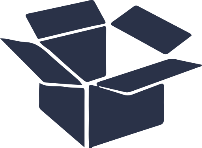 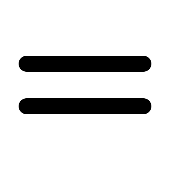 20 млрд. долларов
Основные группы товаров параллельного импорта:
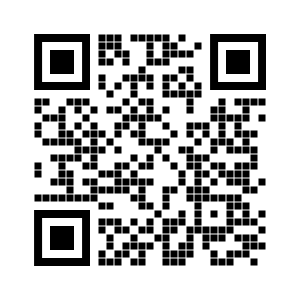 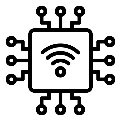 Электроника
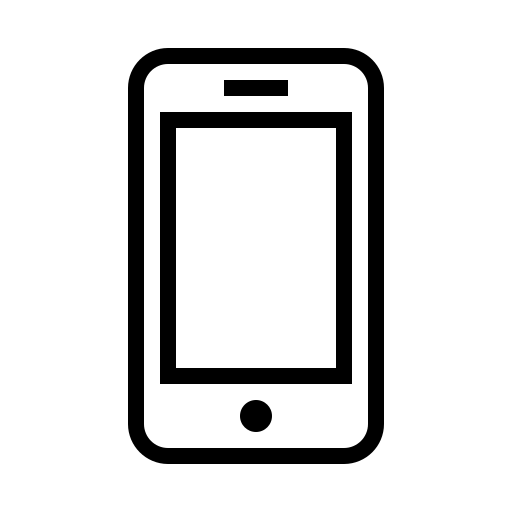 Техника
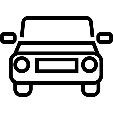 Автомобили и запчасти
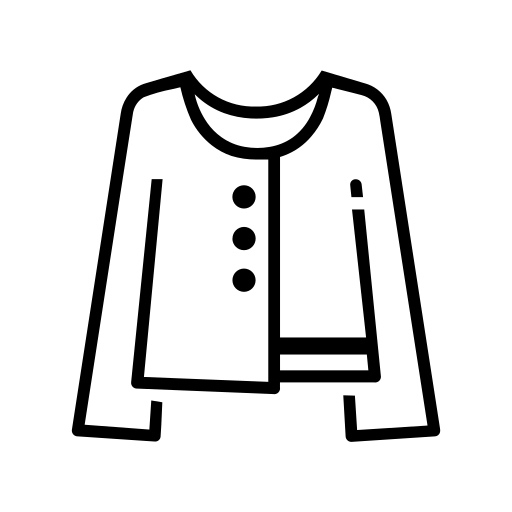 Товары легкой промышленности
11
Что можно ввозить в Россию по параллельному импорту?
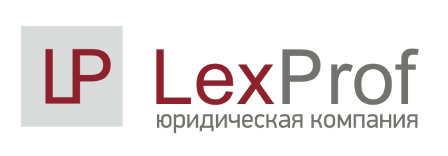 Указан код ТН ВЭД и перечислены бренды.
В данной категории товаров разрешен параллельный импорт только этих брендов.
Указан код ТН ВЭД с исключением некоторых брендов.
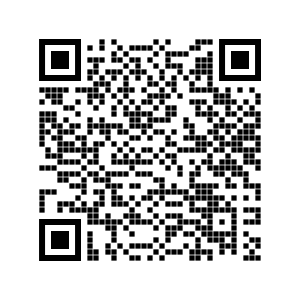 Параллельный импорт разрешён для всей продукции этой категории, кроме названных брендов.
Указан только код ТН ВЭД.
Параллельный импорт разрешён для всей без исключения продукции, относящейся к этому коду.
12
Что нужно учитывать
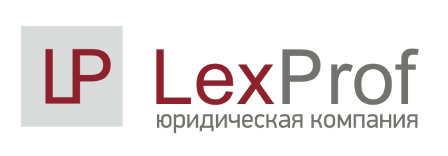 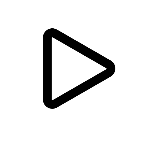 Выбор юрисдикции при создании транзитного общества
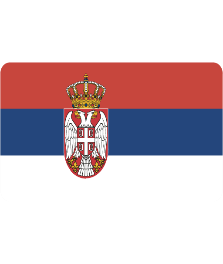 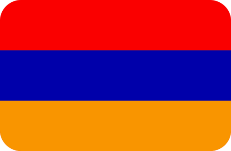 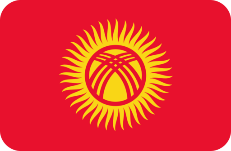 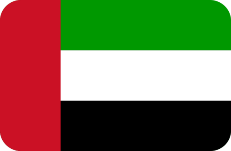 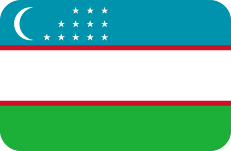 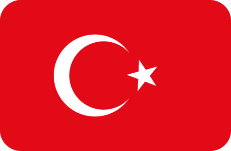 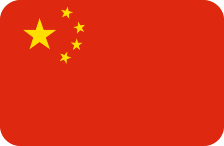 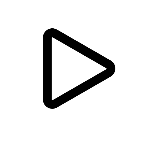 Необходимость отслеживания изменения перечня товаров
Последние изменения перечня (приказ Минпромторга РФ от 02.03.2023 № 684)
Увеличено число брендов нефтепродуктов и минерального топлива
Исключены бренды некоторых детских товаров
Расширен перечень брендов одежды и обуви, которые нельзя ввозить по параллельному импорту
Включены некоторые бренды автомобилей и запасных частей
Добавлены бренды игрушек, разрешенные к параллельному импорту
Широкий перечень товаров IKEA
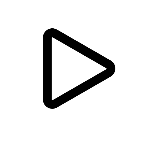 Необходимость маркировки товара
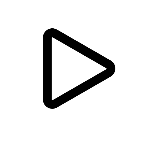 Проверка на контрафакт (подтверждение оригинальности товара)
13
Спасибо за внимание!
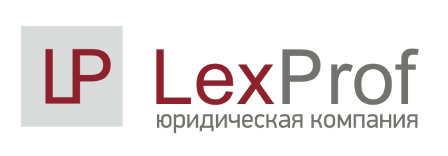 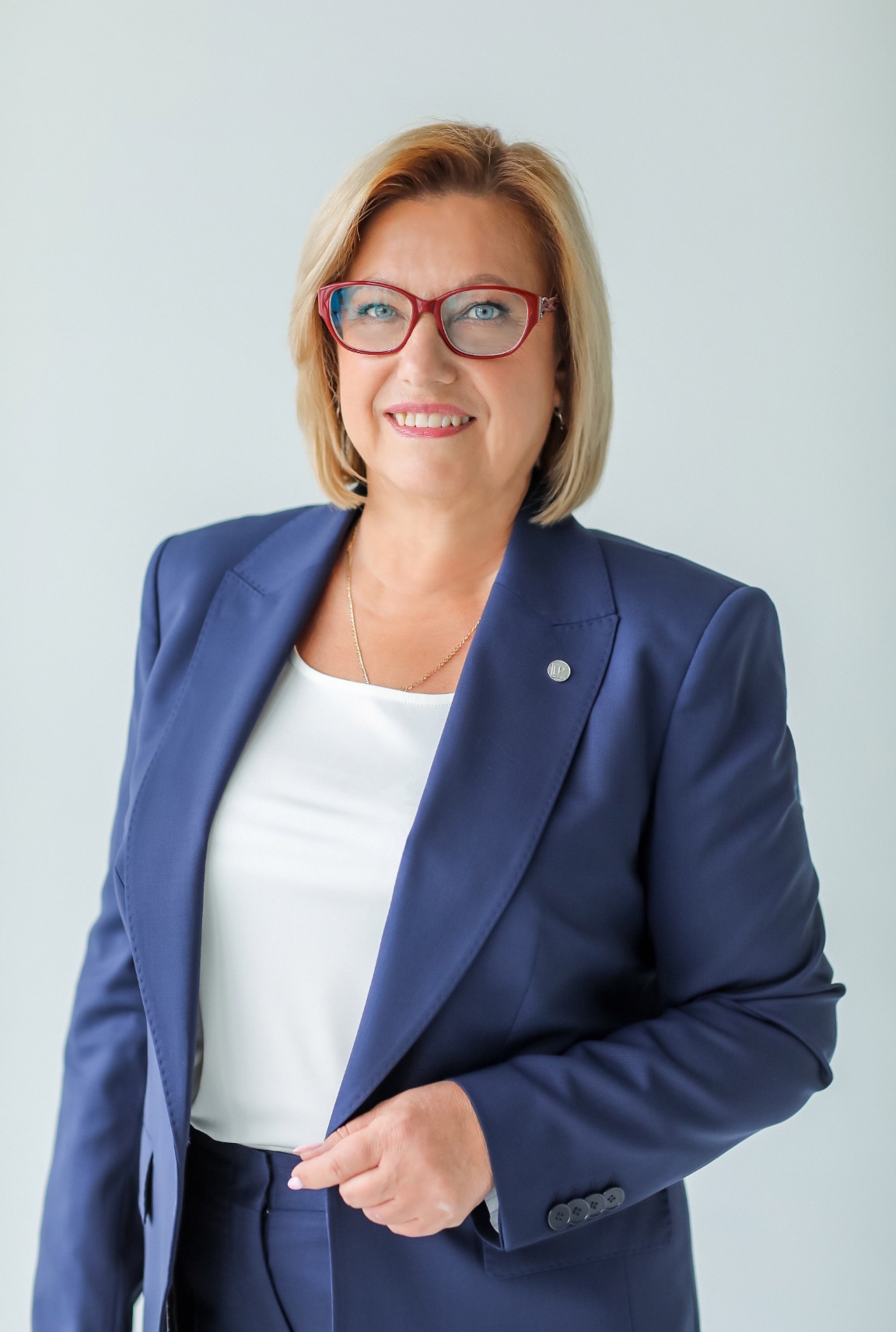 ТАТЬЯНА ГОНЧАРОВА
адвокат, эксперт Комиссии Общественной палаты РФ по ЖКХ, строительству и дорогам, управляющий партнер, руководитель практики M&A и защиты личных активов ЮК «ЛексПроф»

t.goncharova@lexprof.ru
+7 913 771 51 41
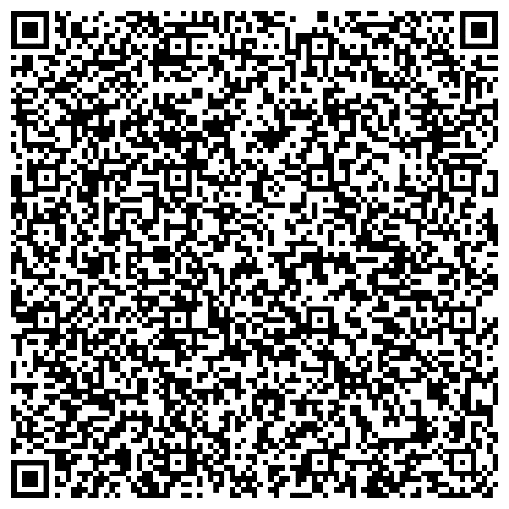